SACHARIDYI.
Význam sacharidů
Chemická struktura monosacharidů
Rozdělení a přehled monosacharidů
Mgr. Martin Krejčí
Z  řeckého ζάχαρη (sákcharon) = cukr
Z latinského saccharum = cukr
V angličtině carbohydrates (saccharides)
( ve významu „hydráty uhlíku“ – běžně se nepoužívá)
Sloučeniny C,H,O – ze skupiny organických látek, které se nacházejí v přírodě.
Jsou kvantitativně nejvíce zastoupenými organickými látkami v živých systémech.
Význam sacharidů
Zdroj energie
(společně s lipidy základní energetický zdroj)
Srovnání:
Maximální množství energie využitelné v biologických systémech vztažený na jednotku hmotnosti
D – glukosa (aerobně)  G = 5 417 J.g-1
D – glukosa (anaerobně)  G = 338,5 J.g-1
Tripalmitoylglycerol  G = 11 480 J.g-1
Závěr: sacharidy ve srovnání s lipidy
 „energeticky chudší“,
 „pohotovější“
Význam sacharidů
Rezerva chemické energie 
rostlinná buňka: škrob (amylosa + amylopektin)
živočišná buňka: živočišný škrob (glykogen)
(další rezervní polysacharidy: levany – zásobní polysacharid r.bacillus
inulin – zásobní polysacharid rostlin č. hvězdnicovité (asteraceae)
Zdroj organického uhlíku pro biosyntézu organických chemických látek buňce vlastních.
Význam sacharidů
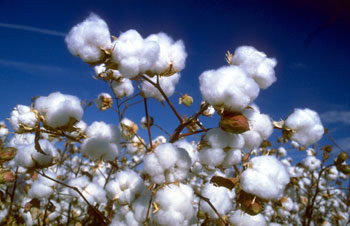 Stavební funkce:
celulosa – hlavní stavební složka buněčné stěny rostlinných buněk
(patrně kvantitativně nejrozšířenější organická látka na Zemi)
http://www.spiritobio.com/blog/prodotti-biologici/cotone-biologico-la-svolta-delindia/
Nejčistší celulosa ( s cca 5% nečistot) je produkt rostliny r. bavlník (Gossypium)
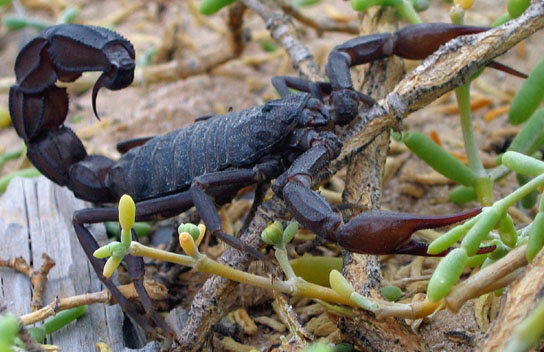 chitin – hlavní stavební polysacharid buněčné stěny hub a exoskeletu členovců
http://cs.wikipedia.org/wiki/Soubor:Black_scorpion.jpg
Význam sacharidů
Stavební funkce:
- přírodní polysacharid
- lineární polymer galaktosy s vysokou gelující schopností, vyráběný z červených mořských řas r. Floridae a Gelidium.
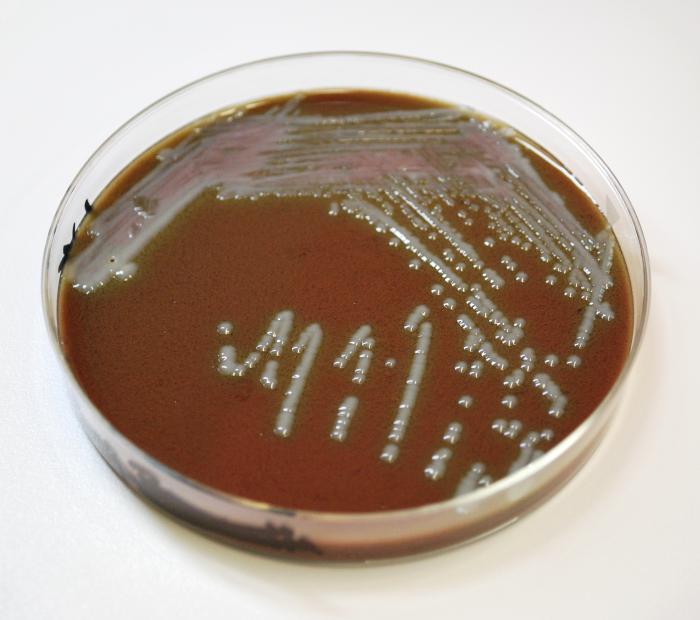 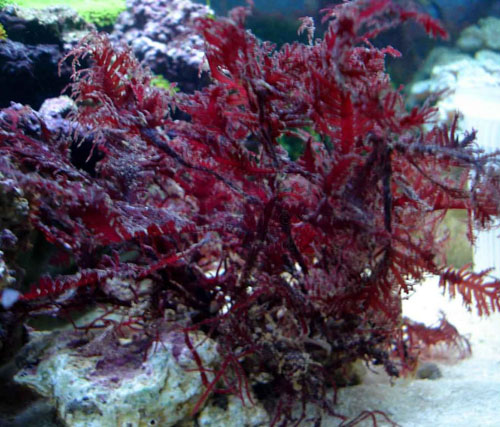 http://en.wikipedia.org/wiki/File:Chocolate_agar_1.jpg
http://adventuredeska.blogspot.cz/2012/11/klasifikasi-dari-laminaria-sp-fucus-sp.html
Význam sacharidů
Stavební funkce:
DNA + všechny typy RNA – jednou ze základních složek deoxyribonukleotidů respektive ribonukleotidů je monosacharid ribosa
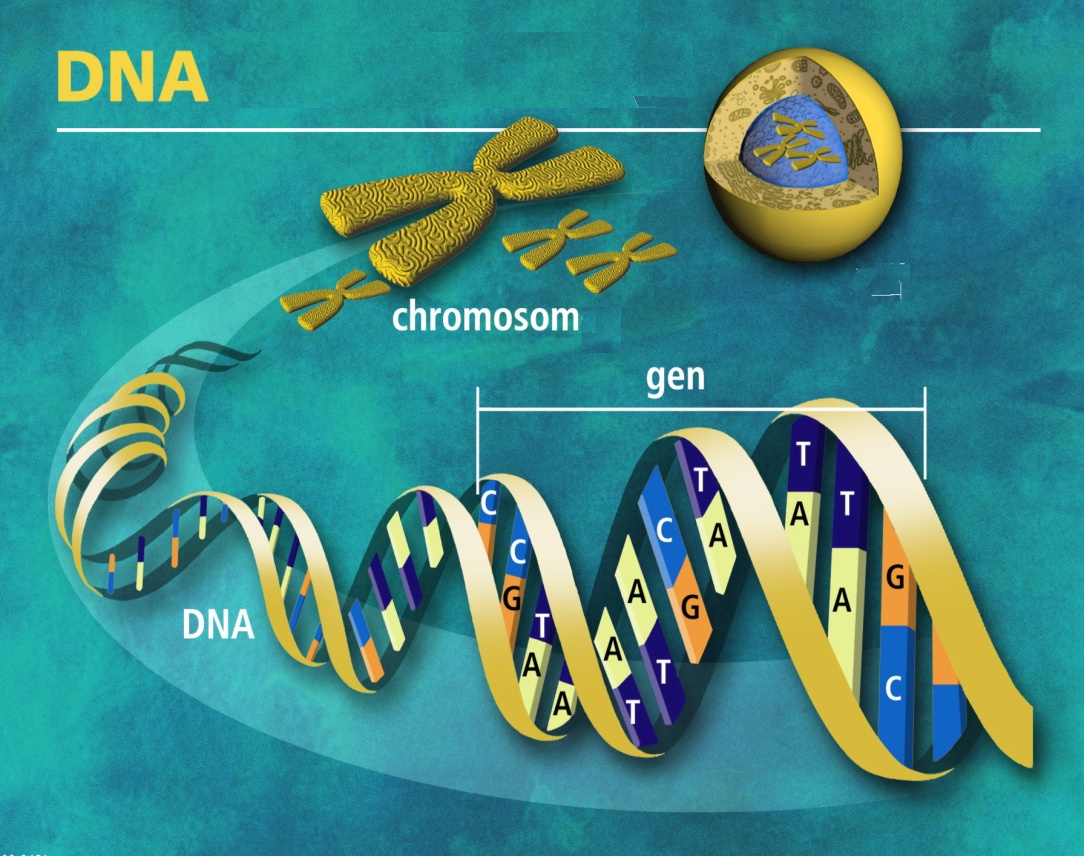 http://commons.wikimedia.org/wiki/File:DNA_molekula_%C5%BEivota_-_%C4%8Desky.jpg
Význam sacharidů
Speciální funkce sacharidů:
Membránové glykoproteiny – sacharidová složka je minoritní složkou, která má ale rozhodující význam např. aglutinogeny na erytrocytární membráně => 
AB0 systém krevních skupin
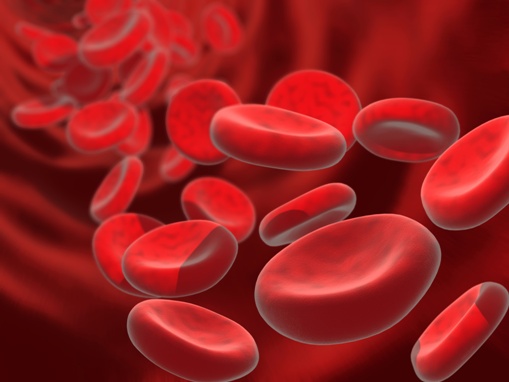 http://interpolonika.com/wp-content/uploads/2011/10/Hemoglonina-1.jpg
Význam sacharidů
Speciální funkce sacharidů:
Imunoglobuliny – glykoproteiny:  sacharidová složka zvyšuje tepelnou a proteolytickou stabilitu proteinu, usnadňuje průchodnost buněčnými povrchy.
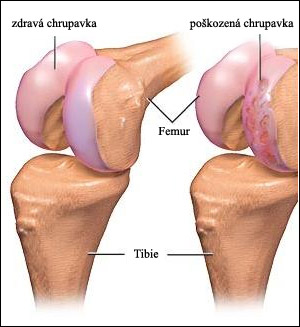 Chondroitinsulfát – glykosaminoglykany: jedna ze základních složek základní hmoty chrupavčité tkáně (pozn. chrupavka řec. chondros)
http://kulturistika.ronnie.cz/img/data/clanky/normal/12142_2.jpg
Význam sacharidů
Speciální funkce sacharidů:
Heparin – inhibitor  přeměny protrombinu na trombin => již v nižších koncentracích brání srážení krve.
Hyaluronát – je součástí pojivových, epiteliálních a nervových tkání. Ve velkém množství se nachází v očním sklivci, synoviální tekutině a kůži.
Chemická struktura monosacharidů
Karbonylová char. fční. sk.
Sekundární
 alkoholová
char. fční. sk.
D-glukosa
D-fruktosa
Primární alkoholová char. fční. sk.
Chemická struktura monosacharidů
Aldehydická charakteristická funkční skupina
Karbonylová charakteristická funkční skupina
Ketonická charakteristická funkční skupina
Sekundární hydroxylová (alkoholová) charakteristická funkční skupina
Primární hydroxylová (alkoholová) charakteristická funkční skupina
Chemická struktura monosacharidů
Nejjednodušší monosacharidy:
Dihydroxyaceton
D-glyceraldehyd
Monosacharidy lze považovat za
polyhydroxykarbonylové sloučeniny.
Minimálně dvě hydroxylové (alkoholové)
charakteristické funkční skupiny.
Rozdělení a přehled monosacharidů
Aldosy, ketosy
(podle typu nejnadřazenější
char. fční. sk.)
Sacharidy
Monosacharidy
(1 molekula)
Triosy, tetrosy,
pentosy, hexosy
(podle počtu atomů C
uhlíkatého skeletu)
Oligosacharidy
(2 – 10  molekul)
Deriváty monosach.
 ( alkoholy, kyseliny, estery,
deoxysacharidy,
aminosacharidy apod.)
Polysacharidy
(>10 molekul)
Rozdělení a přehled monosacharidů
Sacharidy
Monosacharidy
(1 molekula)
Disacharidy
maltosa, isomaltosa,
 sacharosa, laktosa atd.
Oligosacharidy
(2 – 10  molekul)
Triacharidy
rafinosa
Tetrasacharidy
Polysacharidy
(>10 molekul)
Rozdělení a přehled monosacharidů
Sacharidy
Monosacharidy
(1 molekula)
Oligosacharidy
(2 – 10  molekul)
Polysacharidy
(>10 molekul)
Homoglykany
(amylosa,amylopektin,
glykogen)
Heteroglykany
(glykosaminoglykany
syn. mukopolysacharidy)
Přehled monosacharidů
D-aldosy
aldotriosa
D-glyceraldehyd
aldotetrosy
D-threosa
D-erythrosa
aldopentosy
D-xylosa
D-lyxosa
D-ribosa
D-arabinosa
D-allosa
D-altrosa
D-glukosa
D-mannosa
D-gulosa
D-idosa
D-galaktosa
D-talosa
Přehled monosacharidů
D-ketosy
ketotriosa
dihydroxyaceton
ketotetrosa
D-erythrulosa
ketopentosy
D-ribulosa
D-xylulosa
ketohexosy
D-psikosa
D-fruktosa
D-sorbosa
D-tagatosa